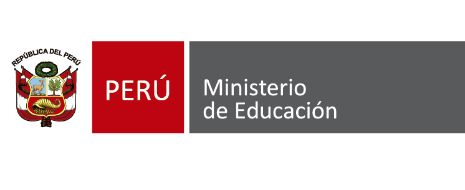 Evaluación 2020
RVM 193-2020-MINEDU
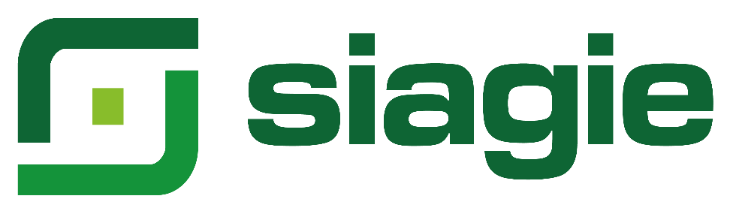 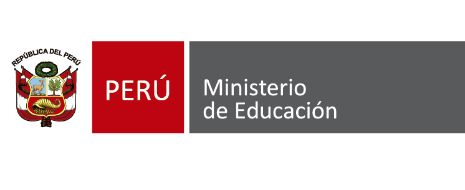 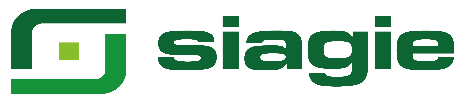 Cronograma de Implementación
24/12/2020
21/01/2021
Generación de Informe de progreso y Acta de evaluación en  EBR - EBE - EBA
Habilitación de Registro de evaluación en EBR - EBE - EBA (Descarga Formato Excel)

Generación de Informe de progreso y Acta de evaluación para Quinto de secundaria EBR
[Speaker Notes: La RM 665-2018 remplaza a:
Resolución Ministerial N° 0516-2007-ED que aprueba los Lineamientos para el proceso de matrícula escolar en las instituciones educativas públicas de educación básica.
La RM 665-2020 remplaza a:
Resolución Ministerial N° 025-2019-MINEDU que aprueba la Directiva sobre Evaluación de Aprendizajes de los Estudiantes en la Educación Básica Regular.]
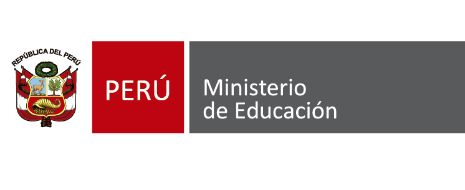 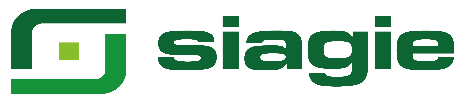 Formas de registro de Evaluación
ebe
EBA
ebr
Inicial PRITE  - Registro de comentarios
Inicial (3-5 años) - Registro de comentarios
Primaria  - Registro de comentarios
Inicial – Intermedio - Registro de calificativos B - A - AD
Avanzado 1° y 2° - Registro de calificativos B - A - AD
Avanzado 3° y 4° (Promocional Anual) - Registro de calificativos de 11 a 20
Avanzado 3° y 4° (Promocional Atención II) - Registro de calificativos B - A - AD
Inicial (0-2 años) - Registro de comentarios
Inicial (3-5 años) - Registro de calificativos B - A - AD
Primaria - Registro de calificativos B - A - AD
Secundaria 1° y 2° - Registro de calificativos B - A - AD
Secundaria 3°, 4° y 5° - Registro de calificativos de 11 a 20
[Speaker Notes: La RM 665-2018 remplaza a:
Resolución Ministerial N° 0516-2007-ED que aprueba los Lineamientos para el proceso de matrícula escolar en las instituciones educativas públicas de educación básica.
La RM 665-2020 remplaza a:
Resolución Ministerial N° 025-2019-MINEDU que aprueba la Directiva sobre Evaluación de Aprendizajes de los Estudiantes en la Educación Básica Regular.]
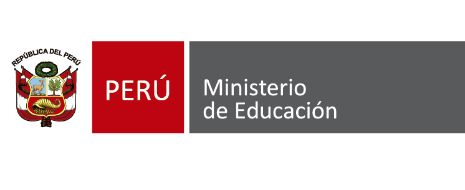 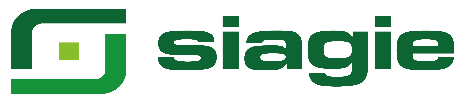 EBR - INICIAL
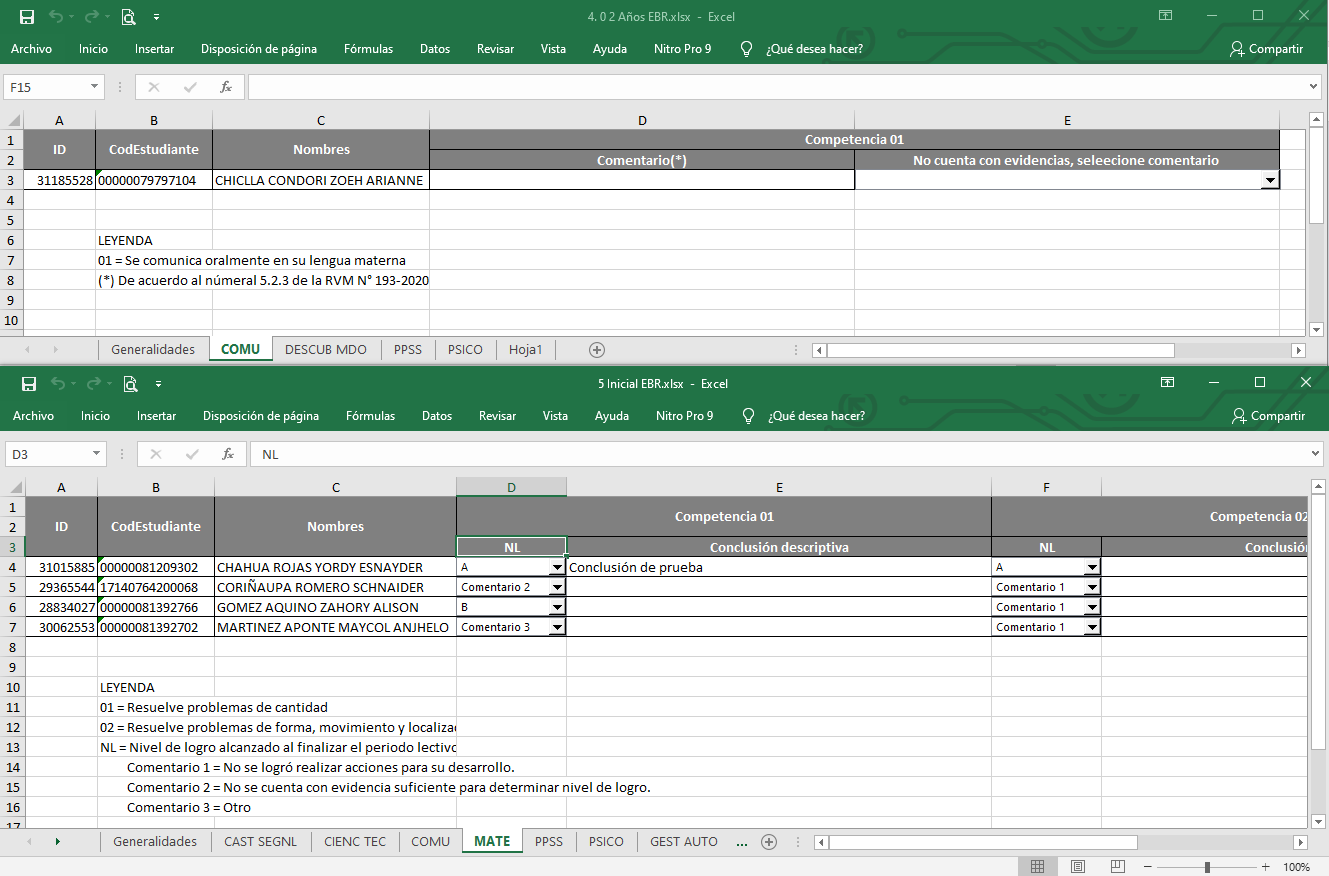 [Speaker Notes: La RM 665-2018 remplaza a:
Resolución Ministerial N° 0516-2007-ED que aprueba los Lineamientos para el proceso de matrícula escolar en las instituciones educativas públicas de educación básica.
La RM 665-2020 remplaza a:
Resolución Ministerial N° 025-2019-MINEDU que aprueba la Directiva sobre Evaluación de Aprendizajes de los Estudiantes en la Educación Básica Regular.]
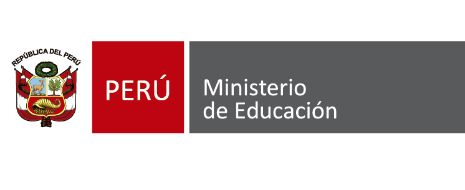 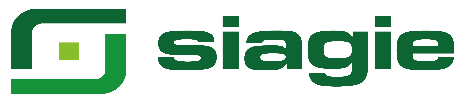 EBR - PRIMARIA
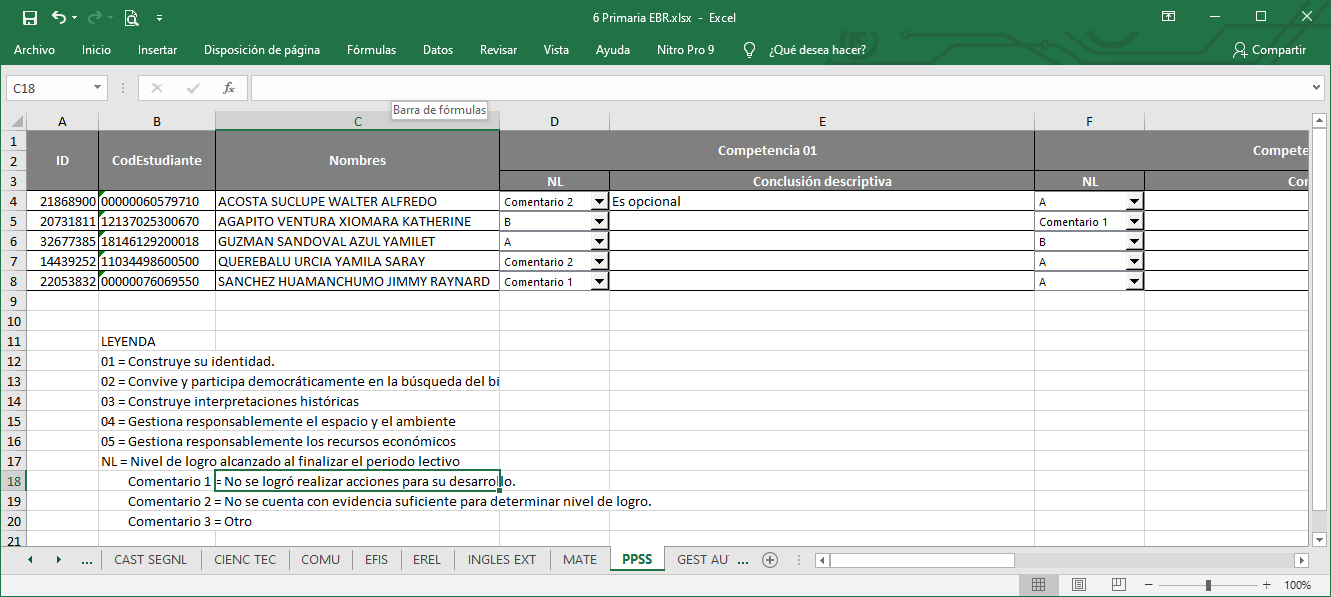 [Speaker Notes: La RM 665-2018 remplaza a:
Resolución Ministerial N° 0516-2007-ED que aprueba los Lineamientos para el proceso de matrícula escolar en las instituciones educativas públicas de educación básica.
La RM 665-2020 remplaza a:
Resolución Ministerial N° 025-2019-MINEDU que aprueba la Directiva sobre Evaluación de Aprendizajes de los Estudiantes en la Educación Básica Regular.]
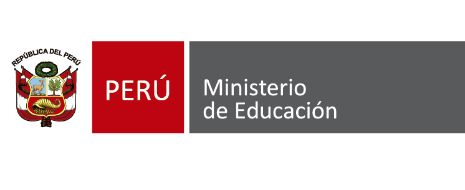 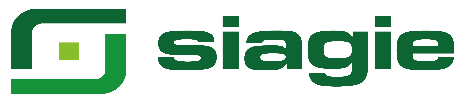 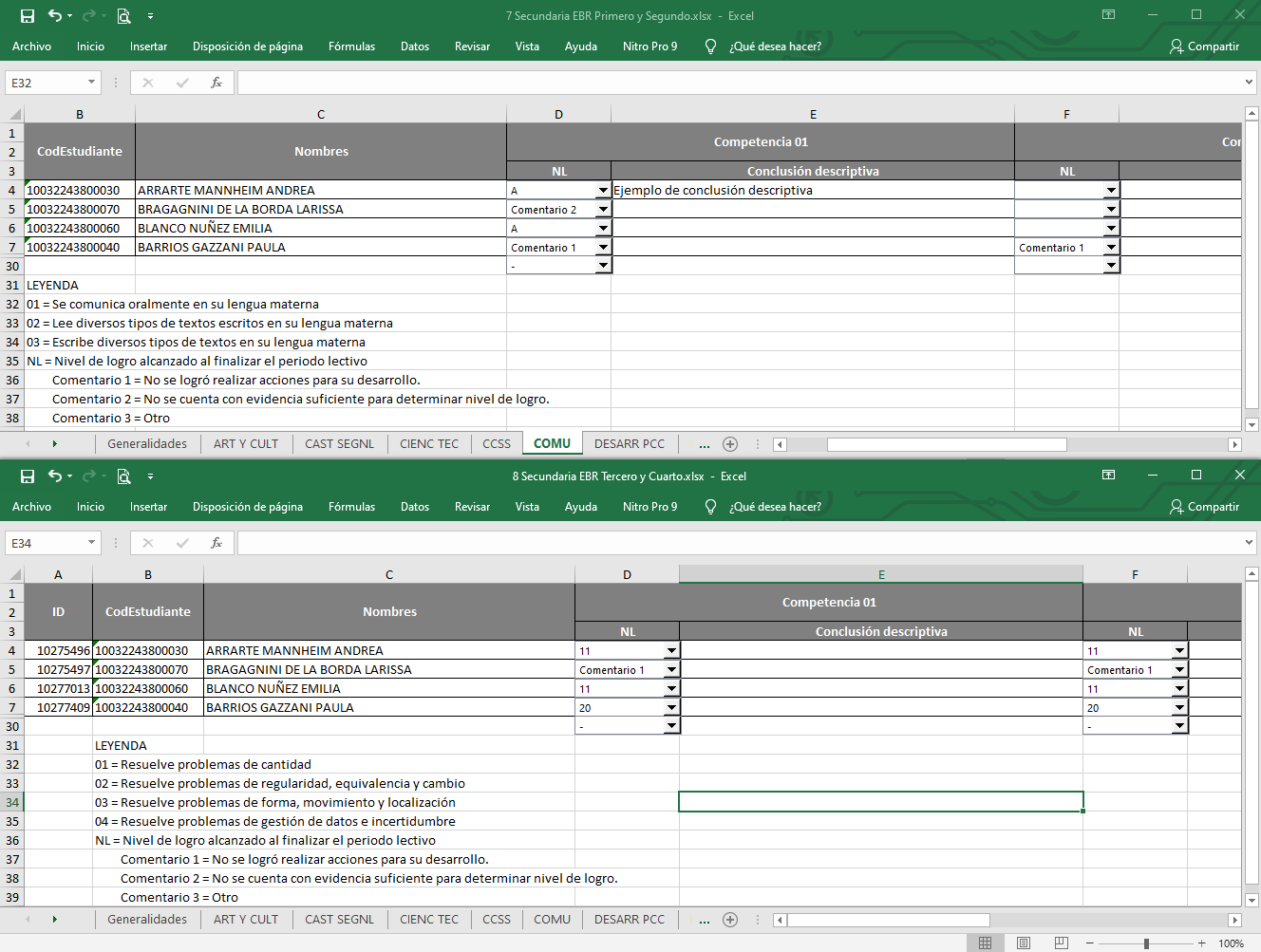 EBR – SECUNDARIA DE 1° - 2°
EBR – SECUNDARIA DE 3° - 4°
[Speaker Notes: La RM 665-2018 remplaza a:
Resolución Ministerial N° 0516-2007-ED que aprueba los Lineamientos para el proceso de matrícula escolar en las instituciones educativas públicas de educación básica.
La RM 665-2020 remplaza a:
Resolución Ministerial N° 025-2019-MINEDU que aprueba la Directiva sobre Evaluación de Aprendizajes de los Estudiantes en la Educación Básica Regular.]
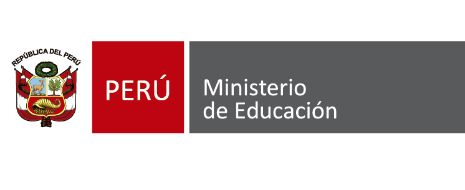 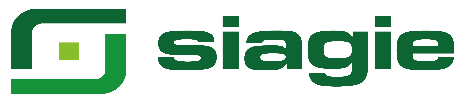 EBR – SECUNDARIA 5°
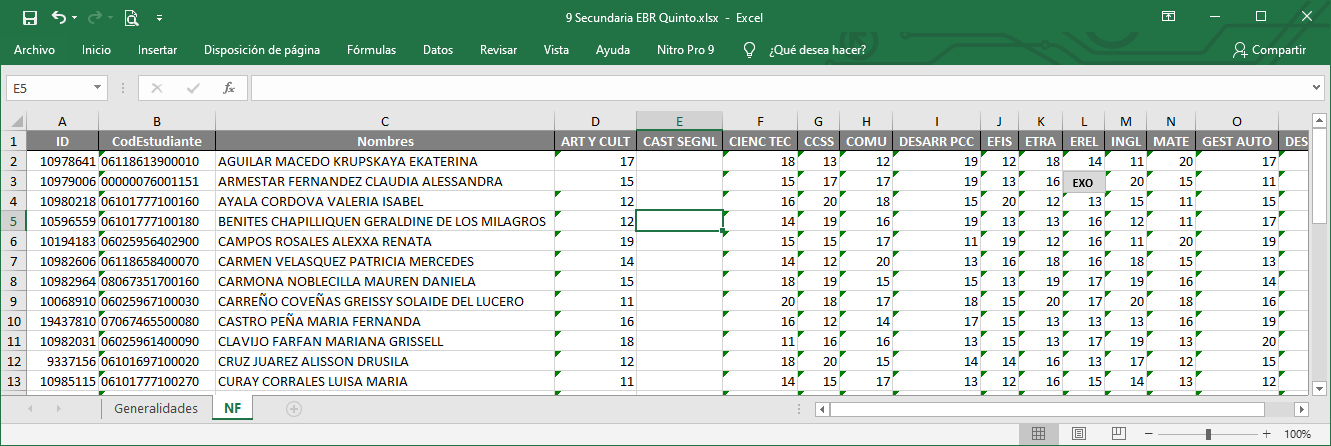 [Speaker Notes: La RM 665-2018 remplaza a:
Resolución Ministerial N° 0516-2007-ED que aprueba los Lineamientos para el proceso de matrícula escolar en las instituciones educativas públicas de educación básica.
La RM 665-2020 remplaza a:
Resolución Ministerial N° 025-2019-MINEDU que aprueba la Directiva sobre Evaluación de Aprendizajes de los Estudiantes en la Educación Básica Regular.]
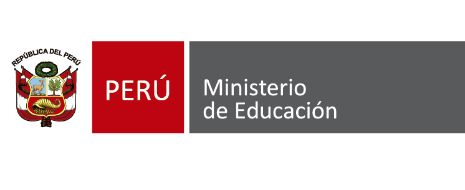 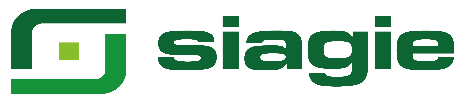 EBE
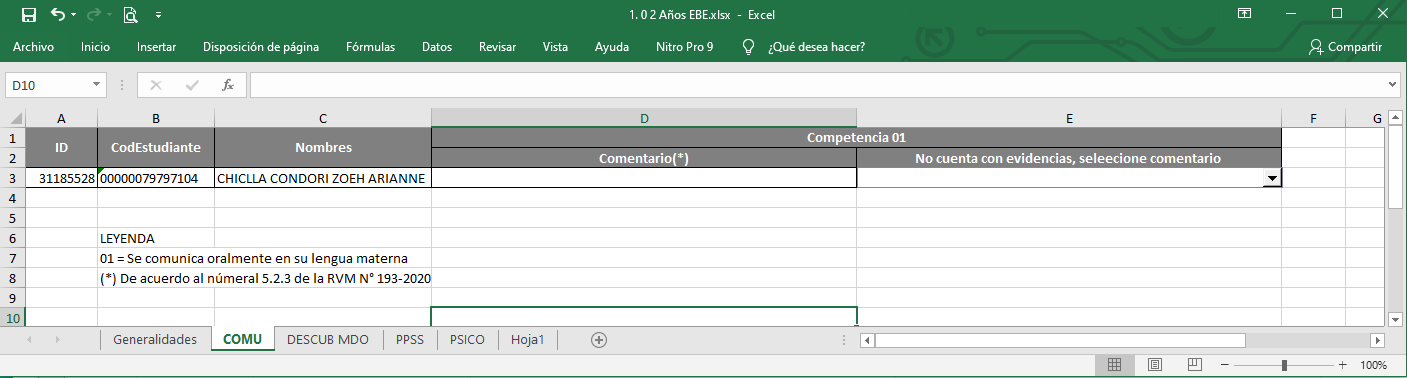 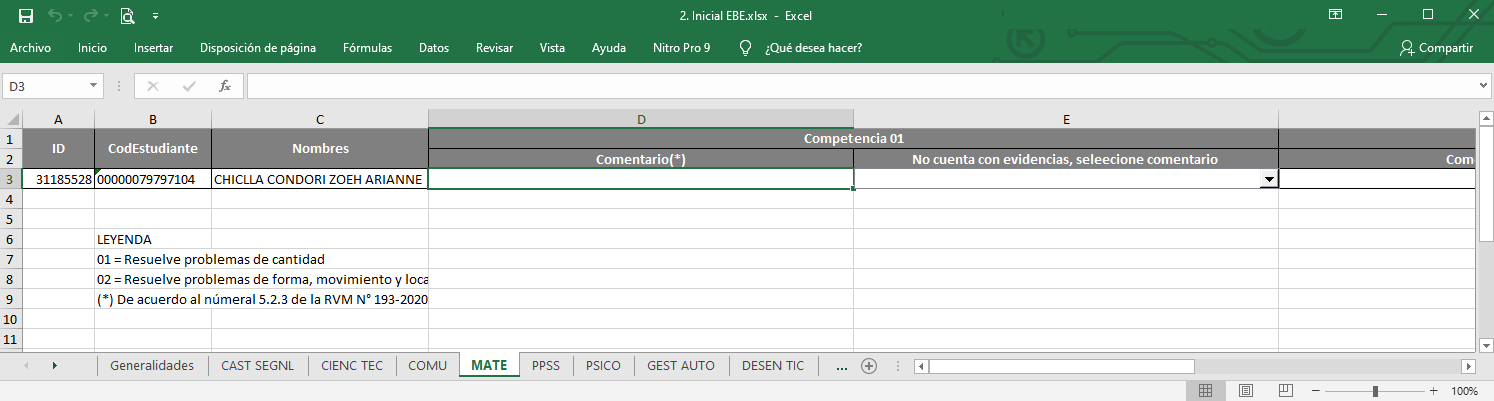 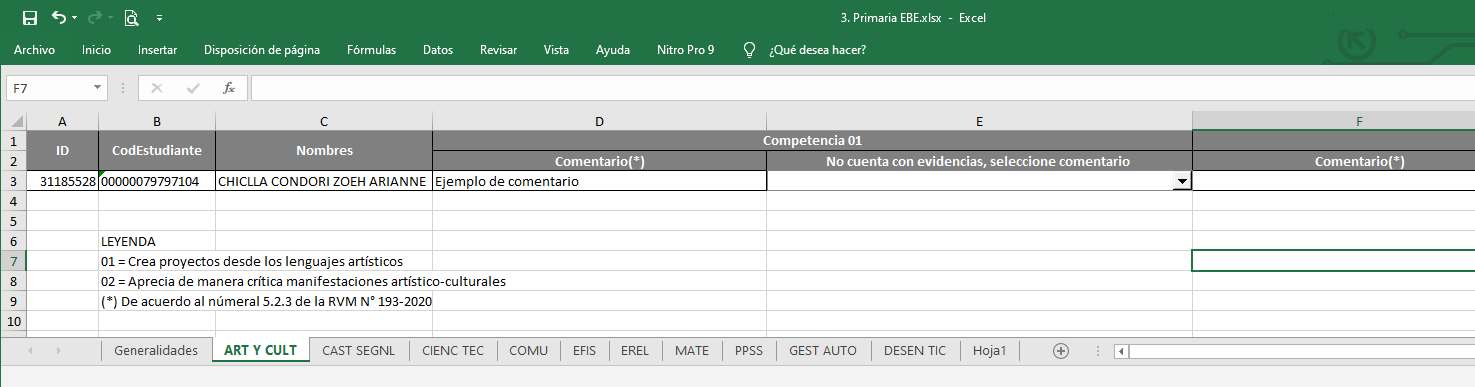 [Speaker Notes: La RM 665-2018 remplaza a:
Resolución Ministerial N° 0516-2007-ED que aprueba los Lineamientos para el proceso de matrícula escolar en las instituciones educativas públicas de educación básica.
La RM 665-2020 remplaza a:
Resolución Ministerial N° 025-2019-MINEDU que aprueba la Directiva sobre Evaluación de Aprendizajes de los Estudiantes en la Educación Básica Regular.]
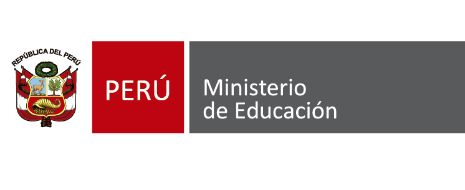 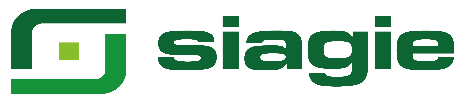 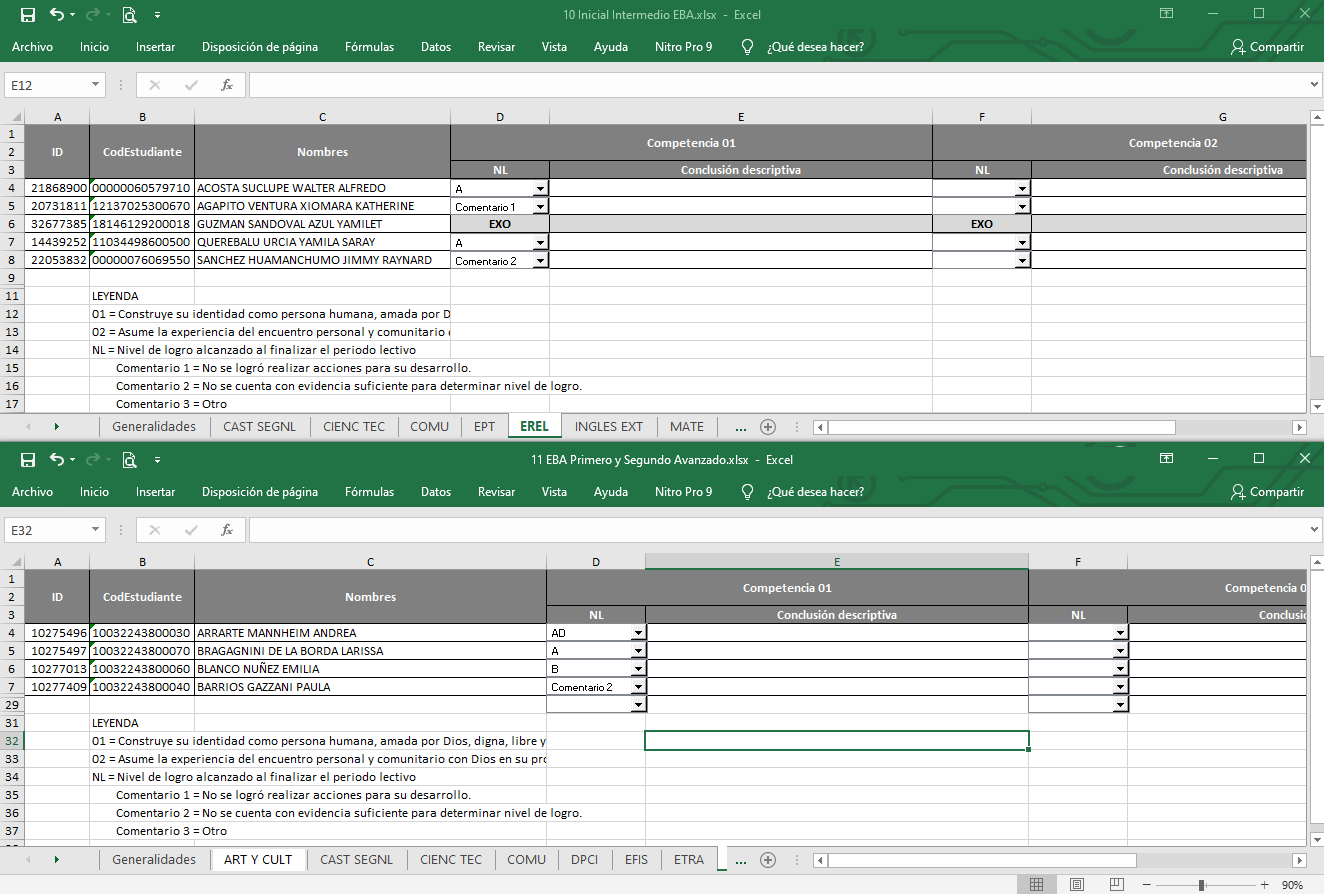 EBA - 
INICIAL INTERMEDIO
EBA - 
AVANZADO
1° Y 2°
[Speaker Notes: La RM 665-2018 remplaza a:
Resolución Ministerial N° 0516-2007-ED que aprueba los Lineamientos para el proceso de matrícula escolar en las instituciones educativas públicas de educación básica.
La RM 665-2020 remplaza a:
Resolución Ministerial N° 025-2019-MINEDU que aprueba la Directiva sobre Evaluación de Aprendizajes de los Estudiantes en la Educación Básica Regular.]
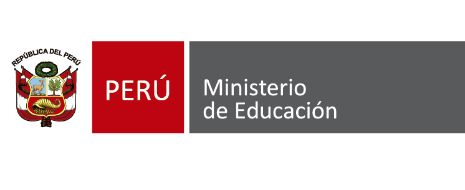 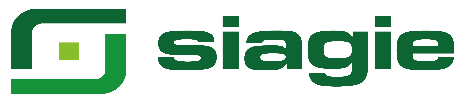 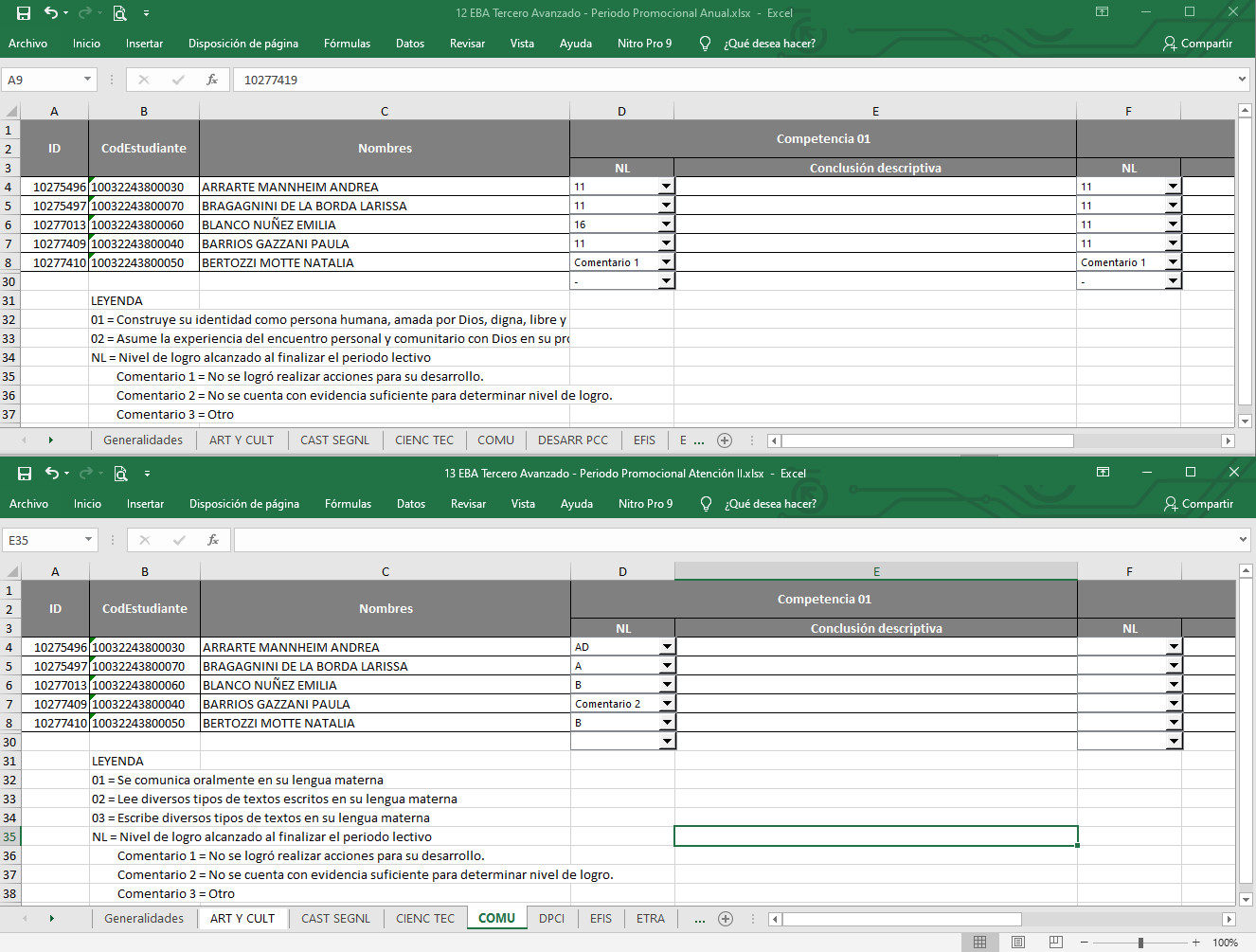 EBA - 
AVANZADO
3° ANUAL
EBA - 
AVANZADO
3° PROMOCIONAL II
[Speaker Notes: La RM 665-2018 remplaza a:
Resolución Ministerial N° 0516-2007-ED que aprueba los Lineamientos para el proceso de matrícula escolar en las instituciones educativas públicas de educación básica.
La RM 665-2020 remplaza a:
Resolución Ministerial N° 025-2019-MINEDU que aprueba la Directiva sobre Evaluación de Aprendizajes de los Estudiantes en la Educación Básica Regular.]
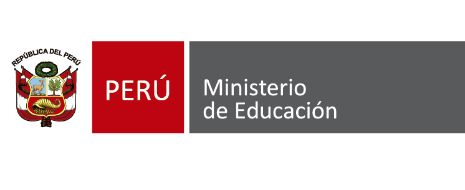 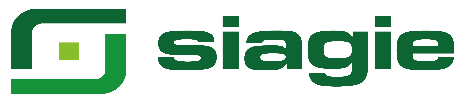 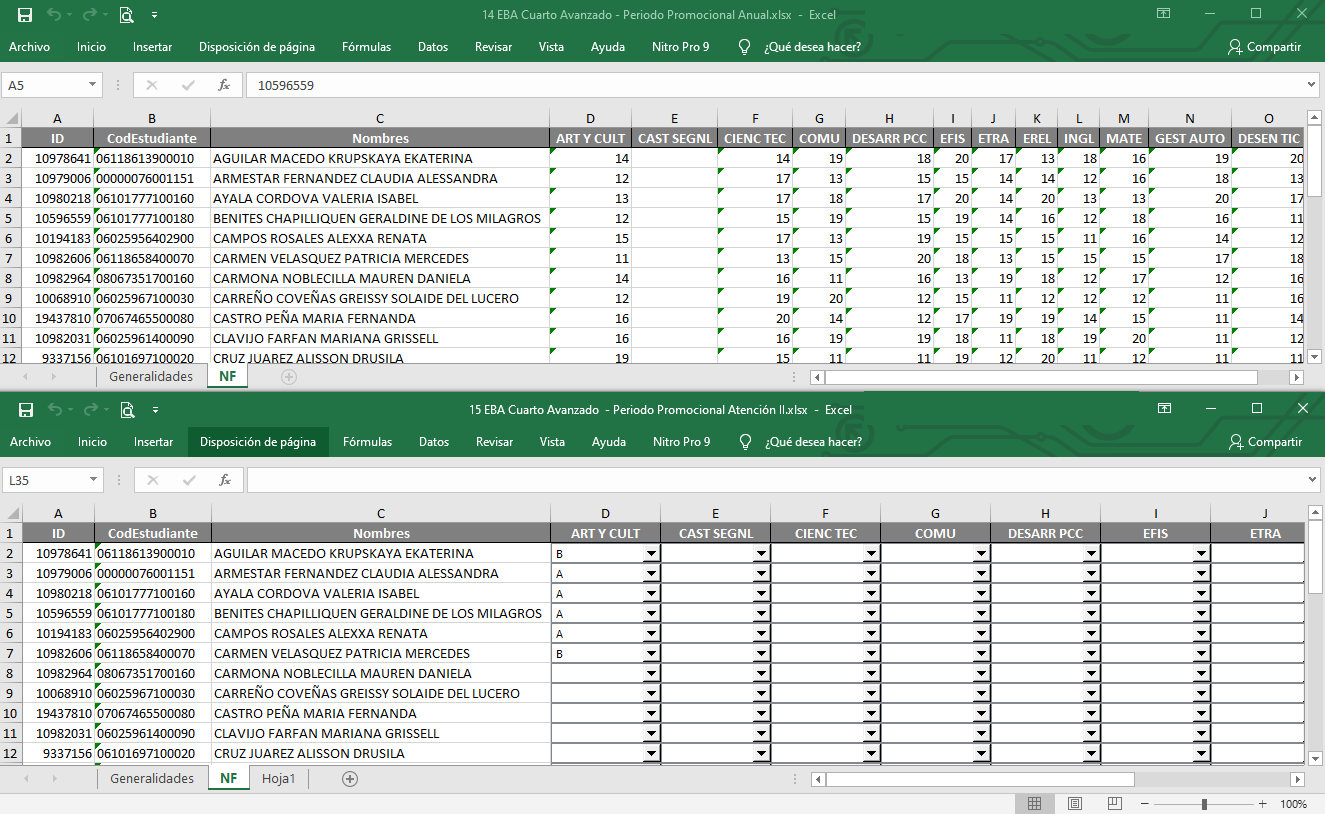 EBA - 
AVANZADO
4° ANUAL
EBA - 
AVANZADO
4° PROMOCIONAL II
[Speaker Notes: La RM 665-2018 remplaza a:
Resolución Ministerial N° 0516-2007-ED que aprueba los Lineamientos para el proceso de matrícula escolar en las instituciones educativas públicas de educación básica.
La RM 665-2020 remplaza a:
Resolución Ministerial N° 025-2019-MINEDU que aprueba la Directiva sobre Evaluación de Aprendizajes de los Estudiantes en la Educación Básica Regular.]
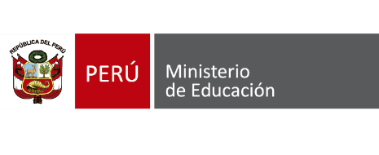 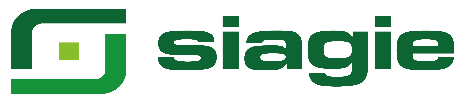 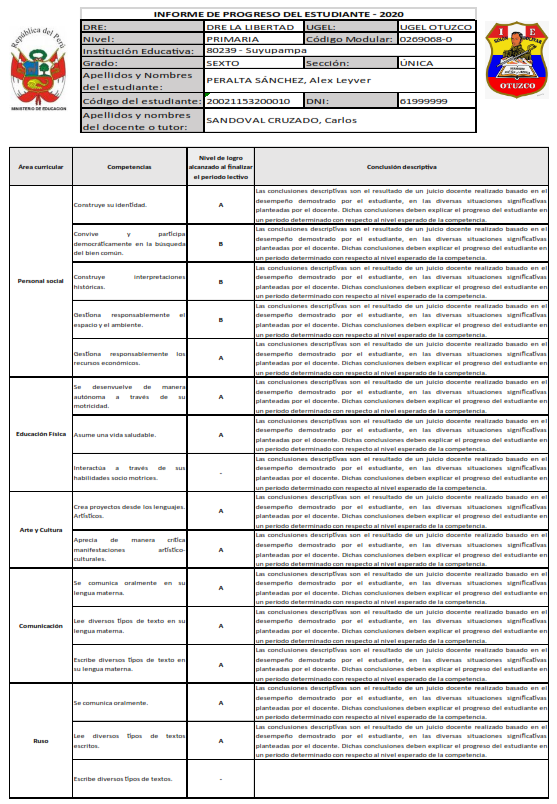 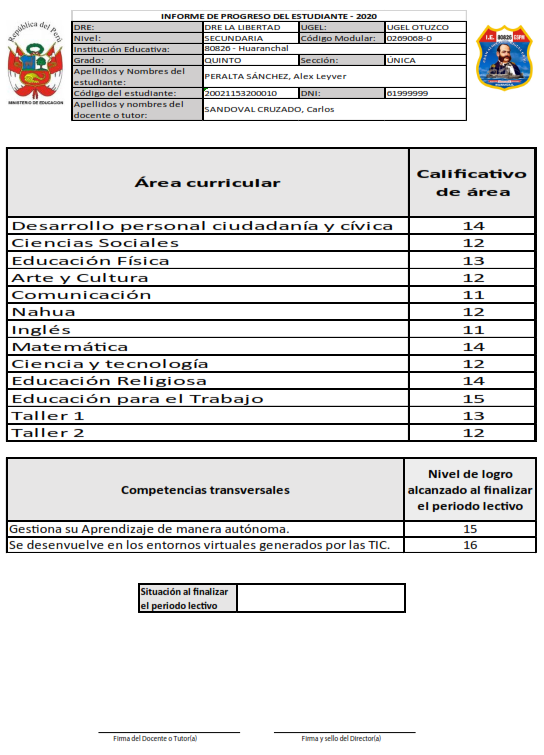 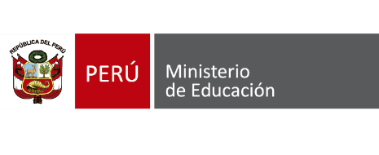 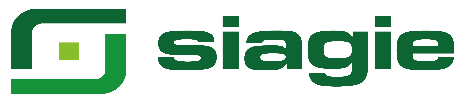 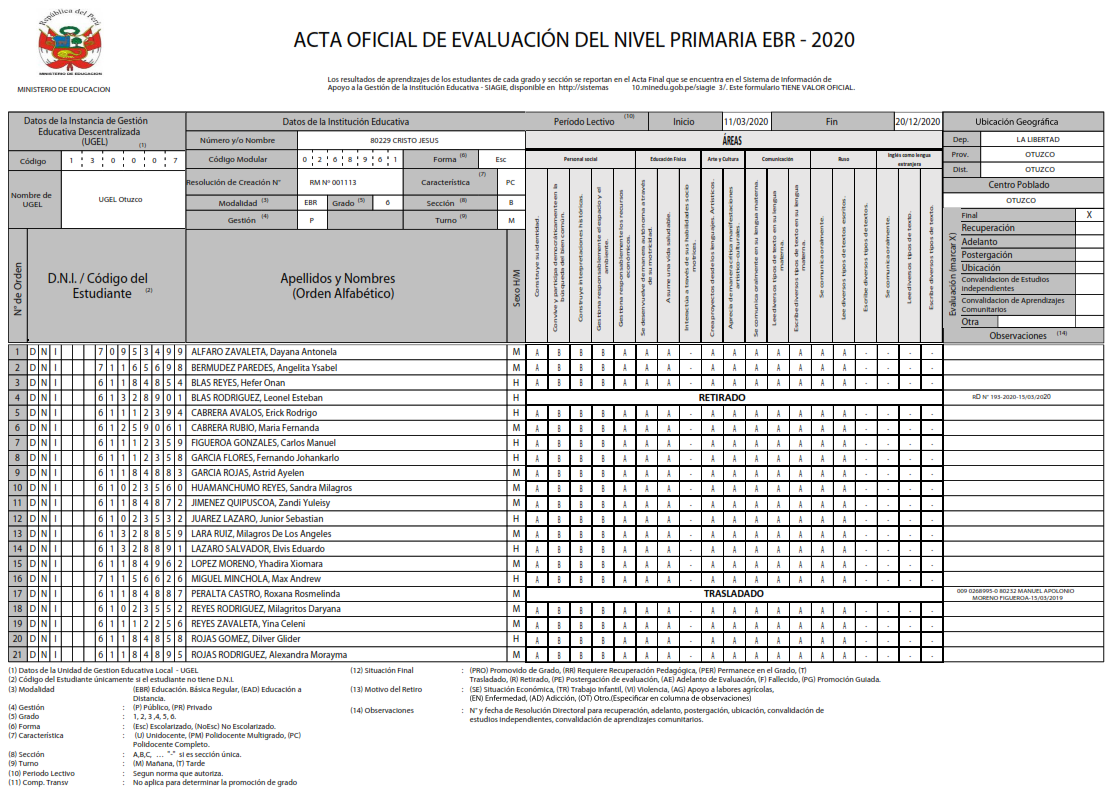 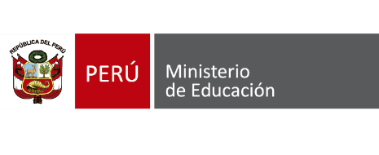 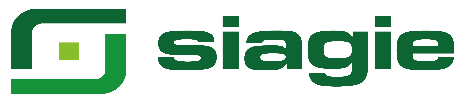 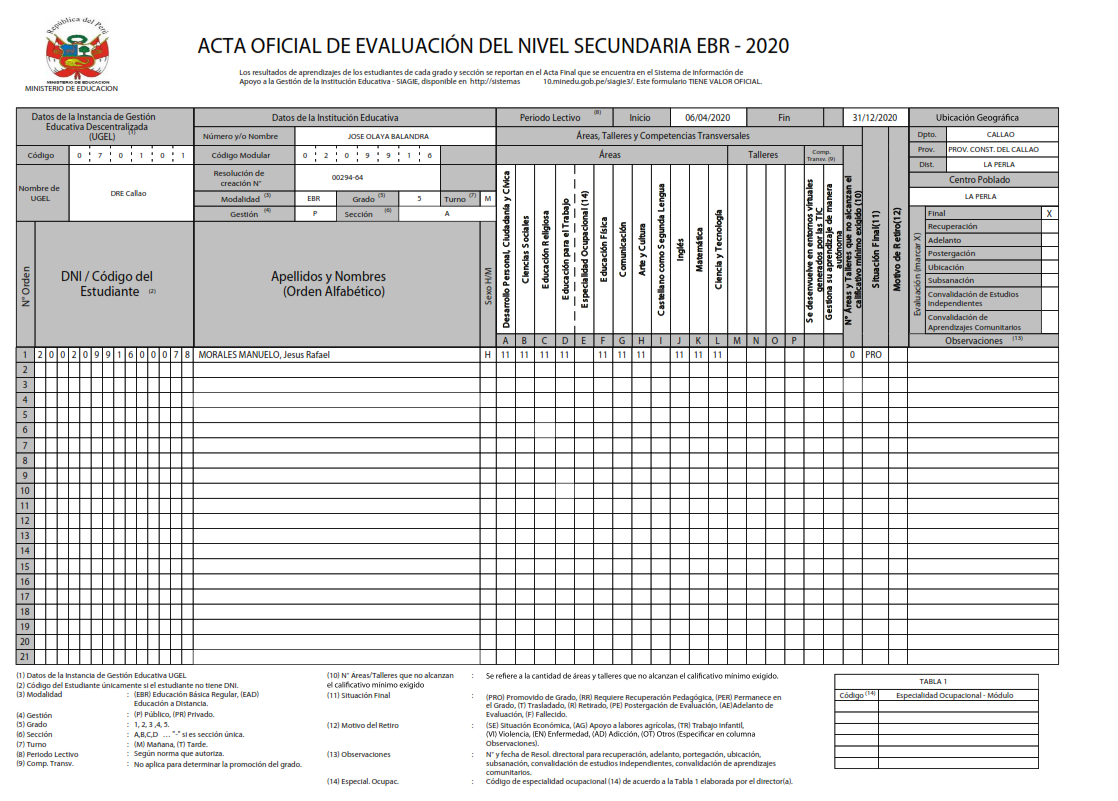 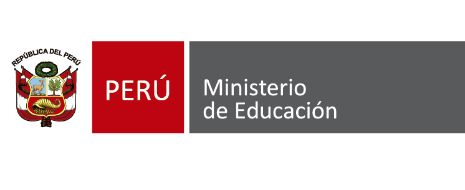 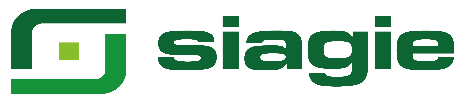 Gracias.